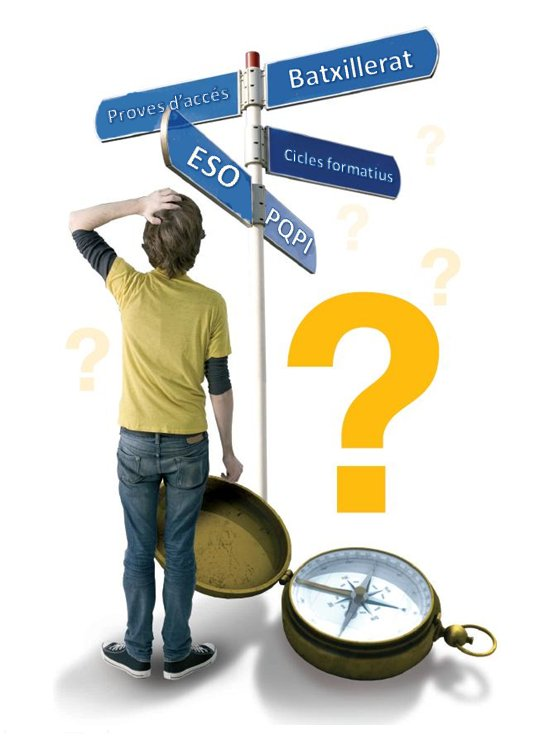 ORIENTACIÓ ACADÈMICA I PROFESSIONAL
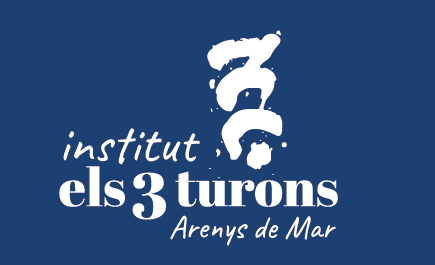 SISTEMA EDUCATIU A CATALUNYA 2022-2023
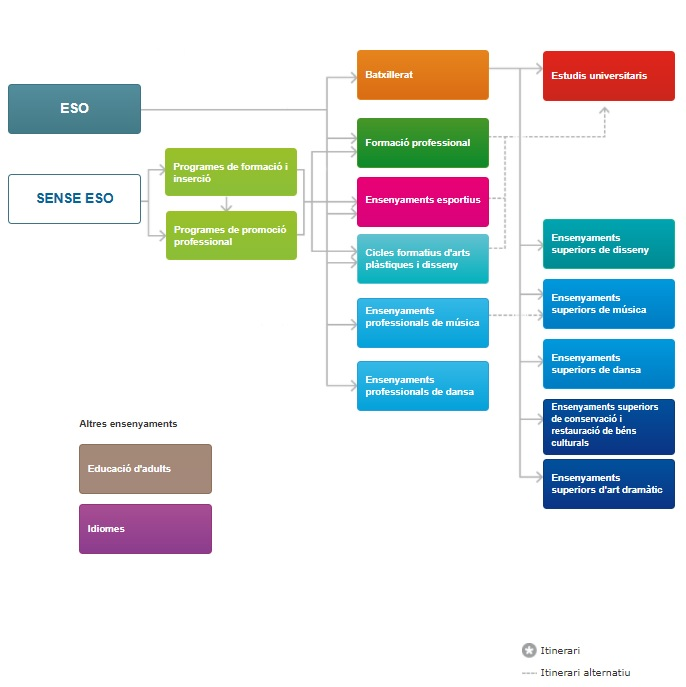 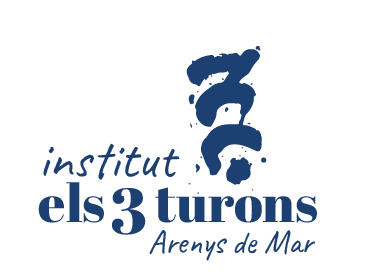 FORMACIÓ PROFESSIONAL
La formació professional capacita per exercir de manera qualificada diverses professions i proporciona la formació necessària per adquirir la competència professional i el coneixement propis de cada sector.
La formació professional s'organitza per famílies professionals. Els ensenyaments de la formació professional s'ordenen en:

Itineraris formatius específics, que són ensenyaments professionals adreçats a alumnes d'entre 16 i 20 anys amb necessitats educatives especials i que no es troben en disposició de seguir la formació professional ordinària.
Programes de formació i inserció (PFI), que estan pensats per a joves d'entre 16 i 21 anys que han deixat l'educació secundària obligatòria amb l'objectiu de proporcionar-los, d'una banda, la continuïtat formativa dins de la formació professional i, de l'altra, l'aprenentatge imprescindible per accedir al mercat de treball;
Cicles de grau bàsic, de grau mitjà i de grau superior, els cicles formatius tenen una durada de 2.000 hores, que s'organitzen en dos cursos acadèmics; una part d'aquestes hores es destina a la formació en un centre educatiu i una altra part a la formació pràctica en centres de treball.  Amb la superació d'un cicle formatiu de grau bàsic s'obté el títol de tècnic bàsic o tècnica bàsica; amb la superació d'un cicle formatiu de grau mitjà s'obté el títol de tècnic o tècnica, i amb la superació d'un de grau superior, el de tècnic o tècnica superior.
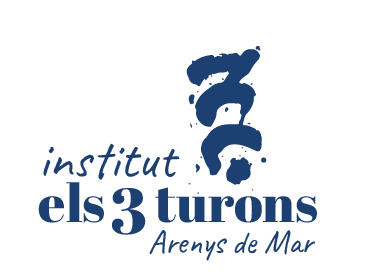 PROGRAMES DE FORMACIÓ I INSERCIÓ (PFI)
SENSE L’ESO
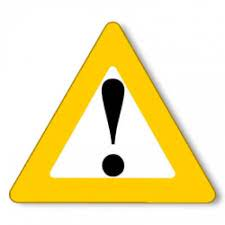 Activitats físiques i esportives  
Administració i gestió 
Agrària 
Arts gràfiques 
Comerç i màrqueting 
Edificació i obra civil 
Electricitat i electrònica 
Energia i aigua 
Fabricació mecànica 
Fusta moble i suro 
Hosteleria i turisme 
Imatge i so
Imatge personal 
Indústries alimentàries 
Informàtica i comunicacions 
Instal·lació i manteniment 
Marítimopesquera 
Química 
Sanitat 
Seguretat i medi ambient
Serveis socioculturals i a la comunitat
Tèxtil, confecció i pell 
Transport i manteniment de vehicles
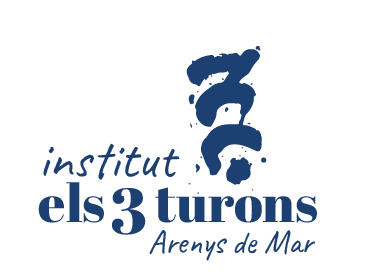 PROGRAMES DE FORMACIÓ I INSERCIÓ A L’INSTITUT ELS TRES TURONS
PFI
Estudis professionals d’1 any adreçat a alumnes sense el graduat
Estructurats en:

Mòduls de formació general, Mòduls de formació específica i Tutoria

Auxiliar de vendes, oficina i atenció al públic
Auxiliar en treballs de fusteria i instal·lacions de mobles
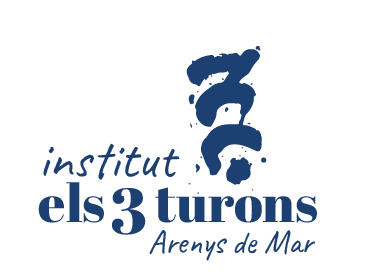 CICLES FORMATIUS
ELS CICLES S’ORGANITZEN PER FAMÍLIES!
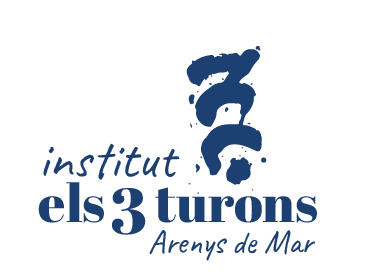 FAMÍLIES PROFESSIONALS GRAU MITJÀ

CADA FAMÍLIA POT TENIR UN O MÉS CICLES!
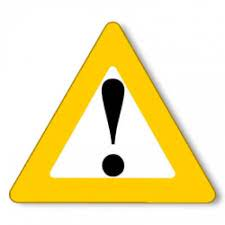 Activitats físiques i esportives B 
Administració i gestió C
Agrària B
Arts gràfiques A
Comerç i màrqueting C
Edificació i obra civil A
Electricitat i electrònica A
Energia i aigua A
Fabricació mecànica A
Fusta moble i suro A
Hosteleria i turisme C
Image i so A
Imatge personal B
Indústries alimentàries B
Informàtica i comunicacions A i C
Instal·lació i manteniment A
Marítimopesquera A
Química B
Sanitat B
Seguretat i medi ambient B i C
Serveis socioculturals i a la comunitat Bi C
Tèxtil, confecció i pell A
Transport i manteniment de vehicles A
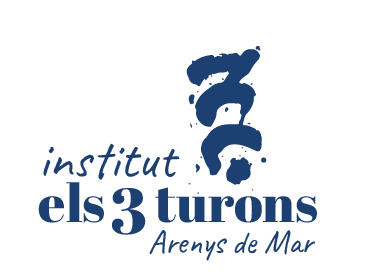 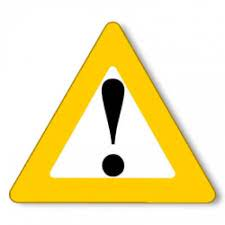 PER PASSAR DE CFGM A CFGS
Els titulats en CFGM podran accedir a un CFGS sense necessitat de fer el Curs d'Accés (CAS), d'un any de durada, o la Prova d'Accés a Grau Superior, sempre i quan vulguin cursar un cicle de la mateixa família professional o de famílies afins
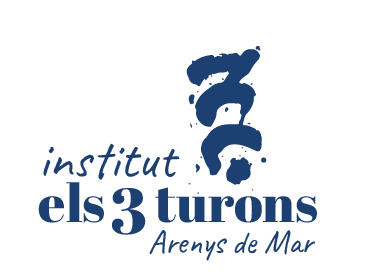 AFINITAT ENTRE FAMÍLIES PROFESSIONALS
PER PASSAR DE CFGM A CFGS
Correspondència de les famílies professionals i els itineraris per a l'accés als cicles de grau superior.
Itineraris
(A) Arts gràfiques, edificació i obra civil, electricitat i electrònica, energia i aigua, fabricació mecànica, fusta, moble i suro, imatge i so, indústries extractives, informàtica i comunicacions, instal·lació i manteniment, maritimopesquera, tèxtil, confecció i pell, transport i manteniment de vehicles, vidre i ceràmica, i CFGS  prevenció de riscos professionals.
(B) Activitats físiques i esportives, agrària, imatge personal, indústries alimentàries, química, sanitat, seguretat i medi ambient, serveis socioculturals i a la comunitat, i CFGS prevenció de riscos professionals.
(C) Administració i gestió, comerç i màrqueting, hoteleria i turisme, informàtica i comunicacions, serveis socioculturals i a la comunitat, seguretat i medi ambient, i CFGS prevenció de riscos professionals.
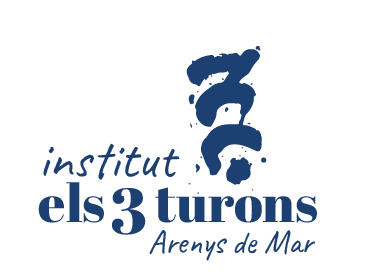 FAMÍLIES PROFESSIONALS DE GRAU SUPERIOR
ITINERARIS A,B,C
Activitats físiques i esportives  B
Administració i gestió  C
Agrària B
Arts gràfiques A
Comerç i màrqueting C
Edificació i obra civil A
Electricitat i electrònica A
Energia i aigua A
Fabricació mecànica A
Fusta, moble i suro A
Hosteleria i turisme C
Imatge i so A
Imatge personal B
Indústries alimentàries B
Indústries extractives A (Només Superior)
Informàtica i comunicacions A i C
Instal·lació i manteniment A
Marítimopesquera A
Química B
Sanitat B
Seguretat i medi ambient B i C
Serveis socioculturals i a la comunitat B i C
Tèxtil, confecció i pell A
Transport i manteniment de vehicles A
Vidre i ceràmica A (Només Superior)
CFGS Prevenció de riscos professionals A, B i C
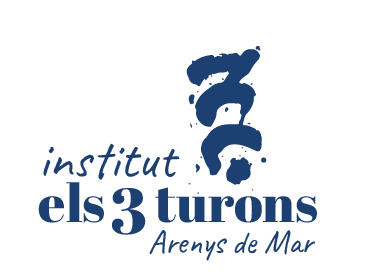 CFGM A ELS TRES TURONS
Manteniment d’estructures de Fusta i Mobiliari d’Embarcacions d’Esbarjo
Gestió Administrativa
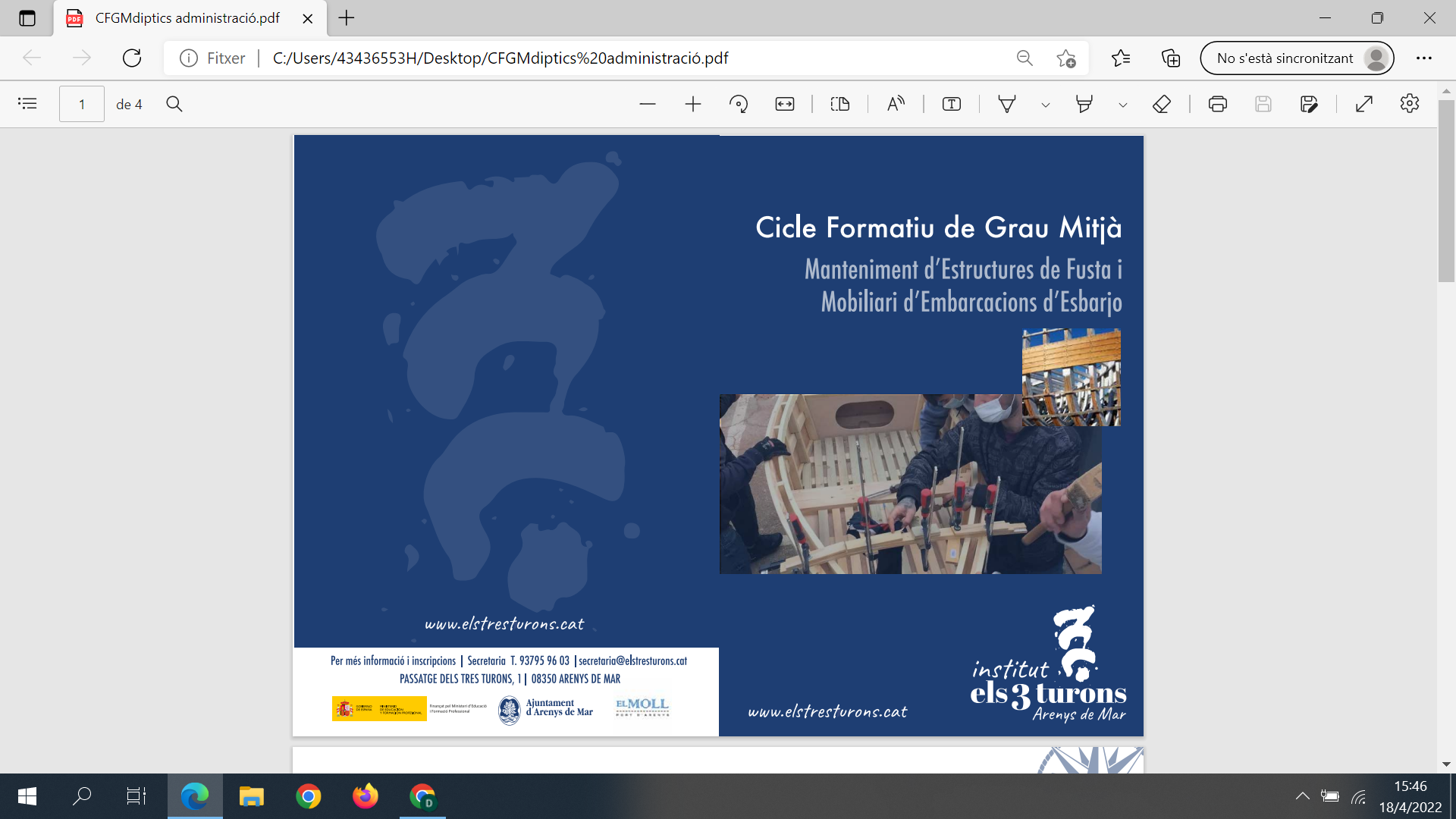 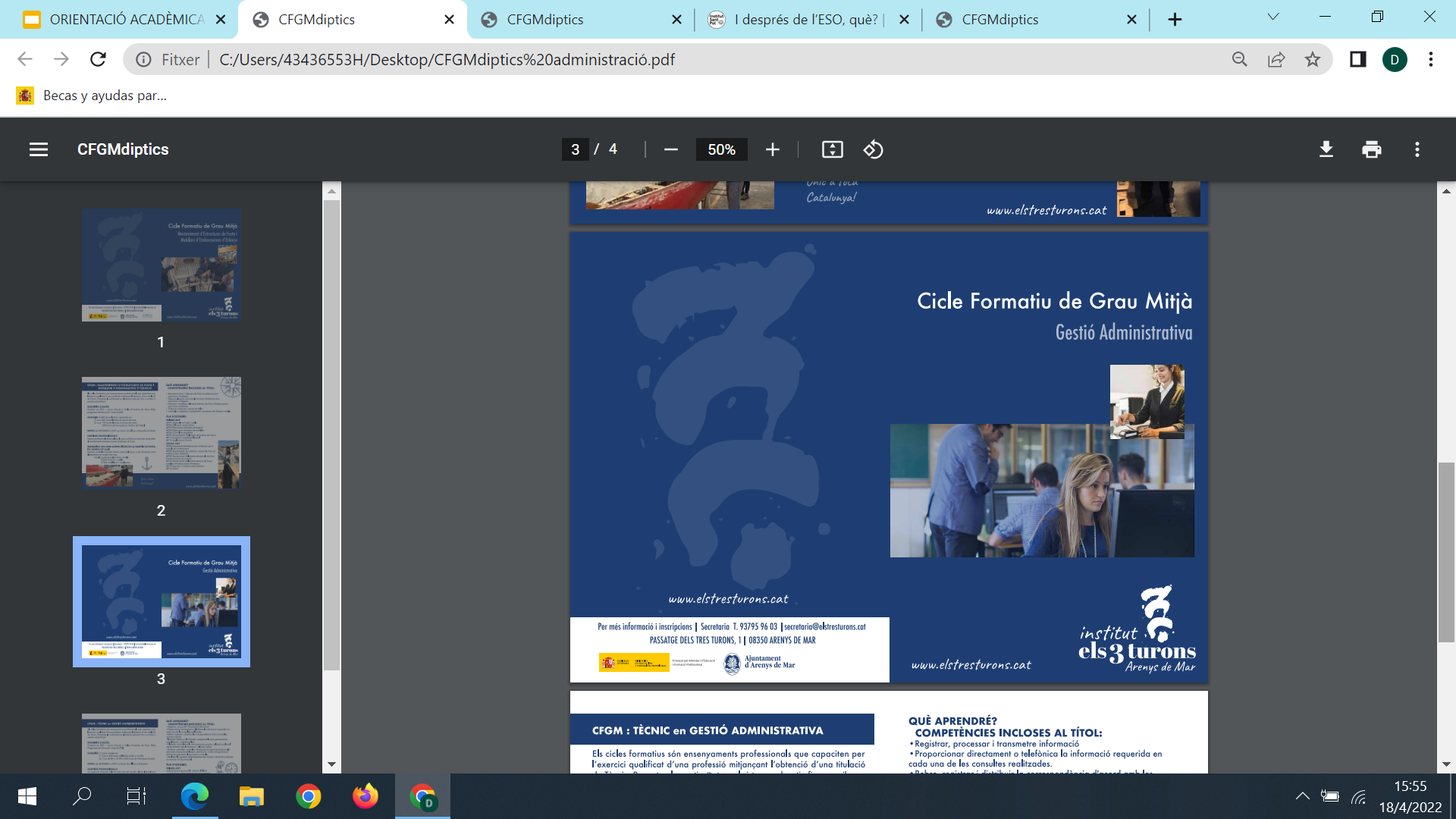 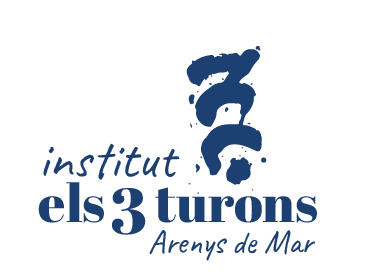 4t ESO
4t D’ESO
Educació Física
Cultura i Valors / Religió
Tutoria
Projecte de Recerca i Servei comunitari
BATXILLERAT
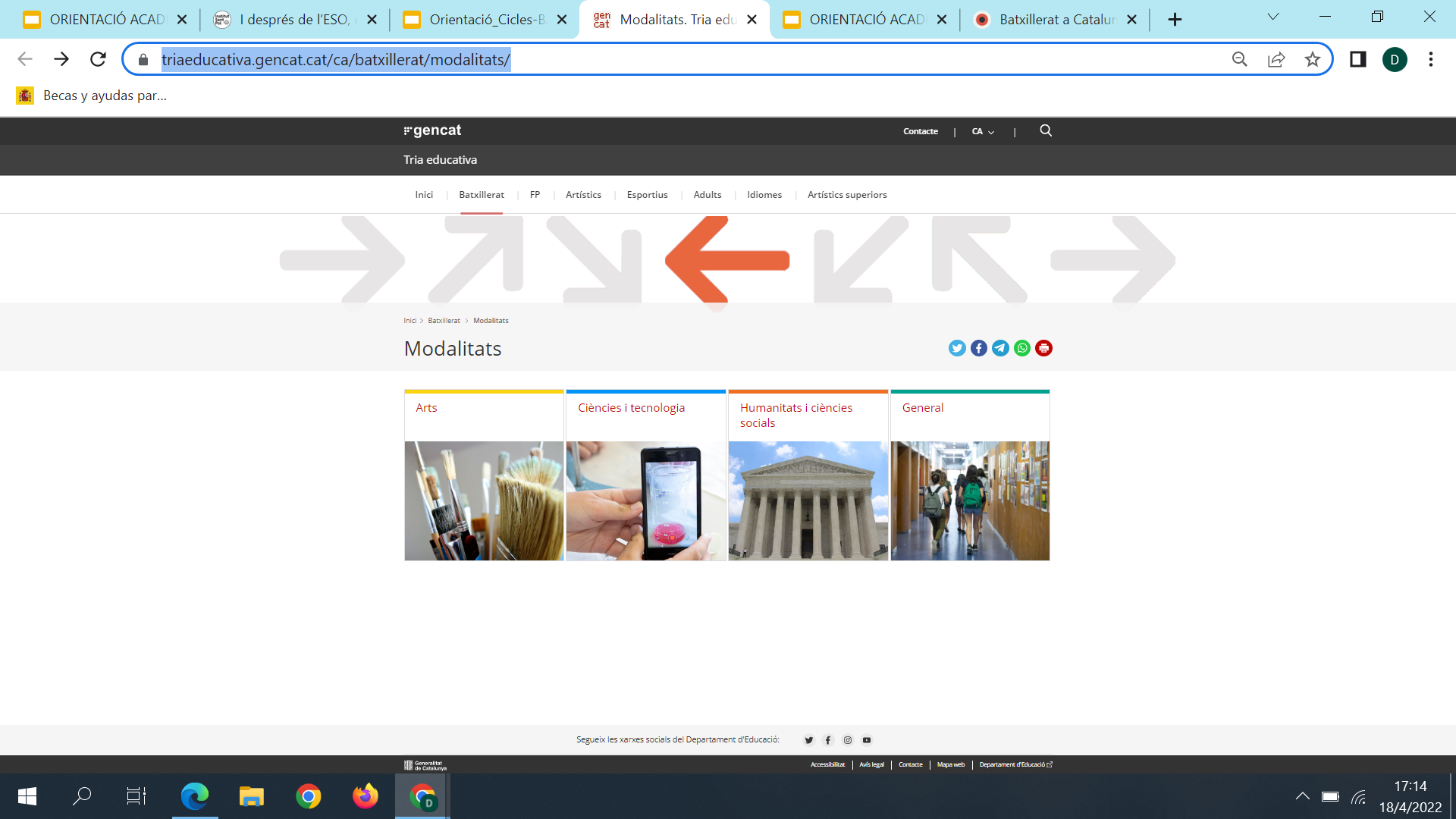 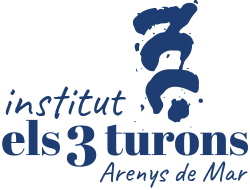 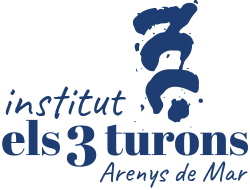 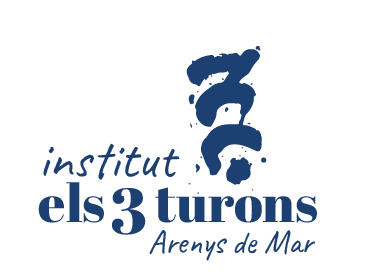 BATXILLERAT CURS 2022-2023
Obert:  Inclou altres matèries que no es cursen específicament al batxillerat ni al mateix centre on es fa el batxillerat
Flexible: Permet establir itineraris formatius personalitzats més enllà de les modalitats definides per la llei, conté una important càrrega d’opcionalitat
Competencial: Promou aprenentatges en situacions reals que s’han de fer servir eficaçment en contextos diferents
Orientador: Permet que l’alumnat pugui cursar una varietat d’àmbits formatius que apuntin cap a destins acadèmics o professionals
Facilitador: Pretén proporcionar una sòlida cultura integral i apostar pel coneixement, el treball i l’aprenentatge academico-professional posterior
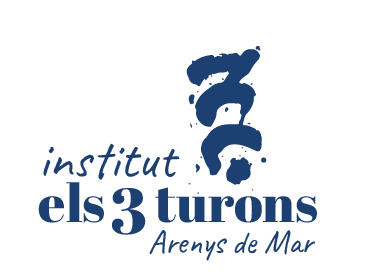 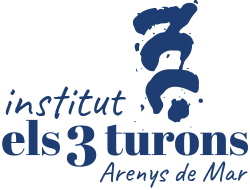 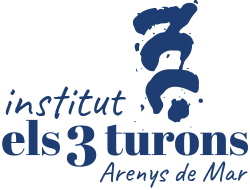 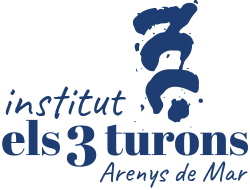 SORTIDES PROFESSIONALS
SOCIAL
Sociologia 
C. Polítiques
Periodisme
Criminologia
Publicitat i Relacions Públiques
ADE
Dret
Història
Educació Infantil i Primària
Pedagogia
Educació Social
Treball social
Turisme
Filologies
Traducció i Interpretació
Comunicació Audiovisual
Branca de CCSS i Jurídiques
HUMANÍSTIC
Filologies
Humanitats
Arqueologia
Audiovisual i multimèdia
Dret
Educació Infantil i Primària
Educació Social
Geografia
Història
Història de l’Art
Pedagogia
Periodisme
Sociologia
Treball social
Traducció i interpretació
Turisme
Branca de CCSS i Jurídiques
CIÈNCIES DE LA SALUT
Biologia
Bioquímica
 Microbiologia
Biotecnologia
Farmàcia
 Genètica
Fisioteràpia
Medicina
 Logopèdia
 Nutrició
 Òptica
 Odontologia
 Psicologia
 Veterinària
 Infermeria
 CAFE
 Educ. Infantil i Primària
CIENTÍFIC
Matemàtiques
Física
Química
Òptica
Farmàcia
Enginyeries
Psicologia
CAFE
Educació Infantil i Primària
TECNOLÒGIC
Matemàtiques
Física
Arquitectura
Enginyeries
 CAFE
Educació Infantil 
i Primària
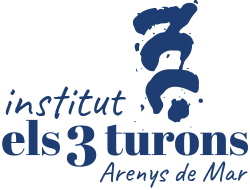 PREINSCRIPCIÓ A ENSENYAMENTS POSTOBLIGATORIS
- Batxillerat: si es vol fer Batxillerat a l’Institut Els Tres Turons, cal confirmar la plaça amb el full que s’ha lliurat a les tutories. 
En els altres casos, la preinscripció al centre nou és del 20 al 26 d'abril. 
https://preinscripcio.gencat.cat/ca/estudis/batxillerat/inici/

- Cicles Formatius de Grau Mitjà: les preinscripcions són del 20 al 26 d'abril.
https://preinscripcio.gencat.cat/ca/estudis/fp-grau-mitja/inici/
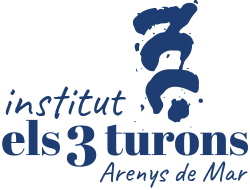 PREINSCRIPCIÓ A ENSENYAMENTS POSTOBLIGATORIS
- Ensenyaments esportius: les preinscripcions són del 2 al 23 de maig. 
https://preinscripcio.gencat.cat/ca/estudis/esportius/inici/
Podeu consultar el calendari de proves específiques en aquest enllaç: https://educacio.gencat.cat/ca/serveis-tramits/proves/proves-acces/espec-esportius/calendari/
- PTT (Pla de Formació i Inserció): les preinscripcions són del 2 al 13 de maig.
https://agora.xtec.cat/inselstresturons/secretaria-2/preinscripcio-i-matricula/preinscripcio-ptt/
Per a més informació general del PTT: https://preinscripcio.gencat.cat/ca/estudis/pfi/informat/calendari/
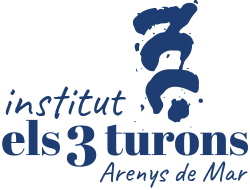